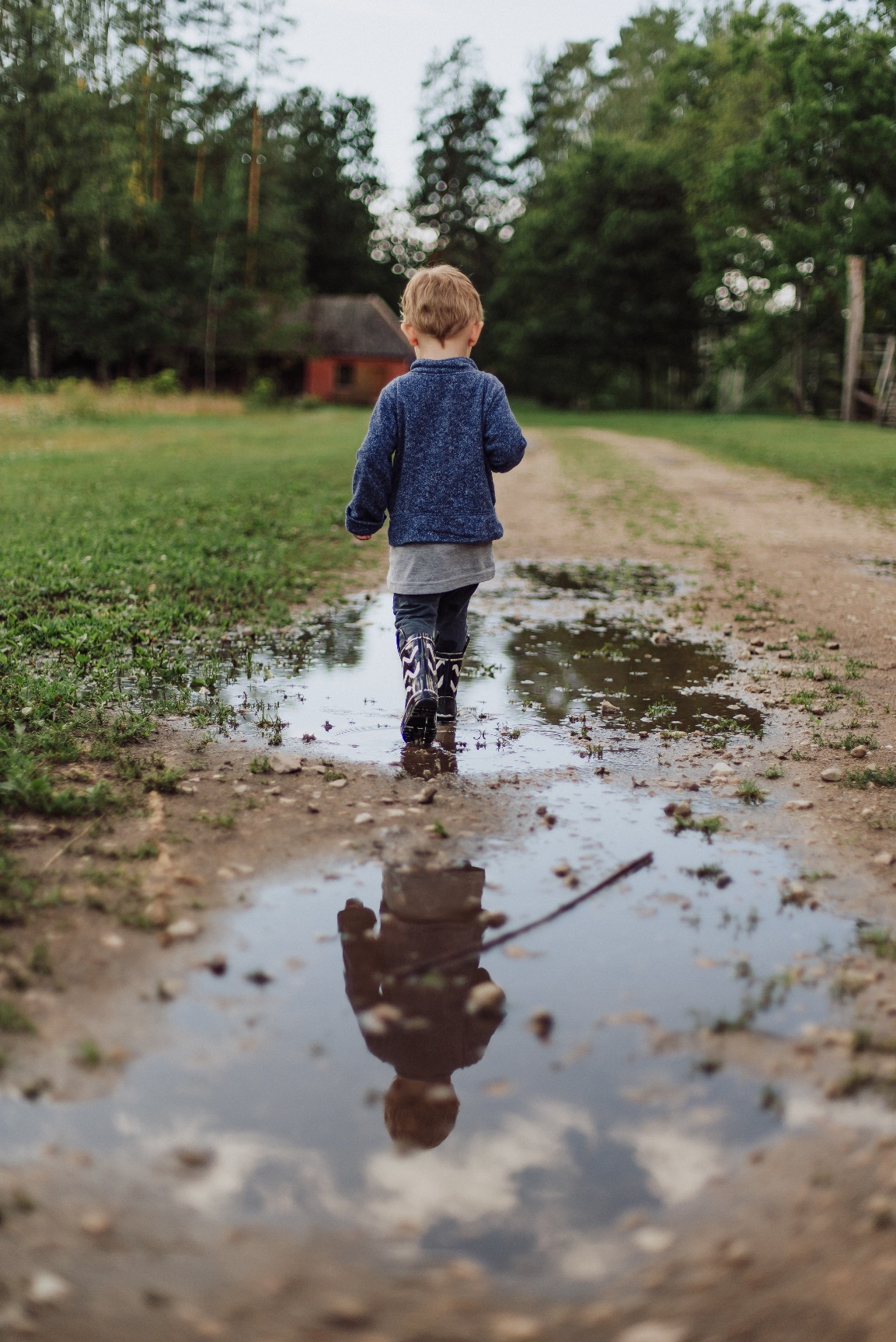 Revision of the Terminology Guidelines for the Protection of Children from Sexual Abuse and Exploitation
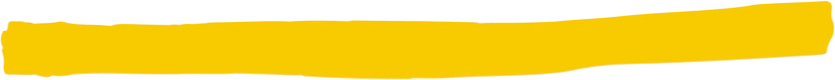 10 October 2023● 19th Meeting of the ITU Council Working Group on Child Online Protection
Andrea Varrella
Research and Child Rights Monitoring Manager
ECPAT International
19 May 2022
Barcelona 
-Spain-
[Speaker Notes: ok]
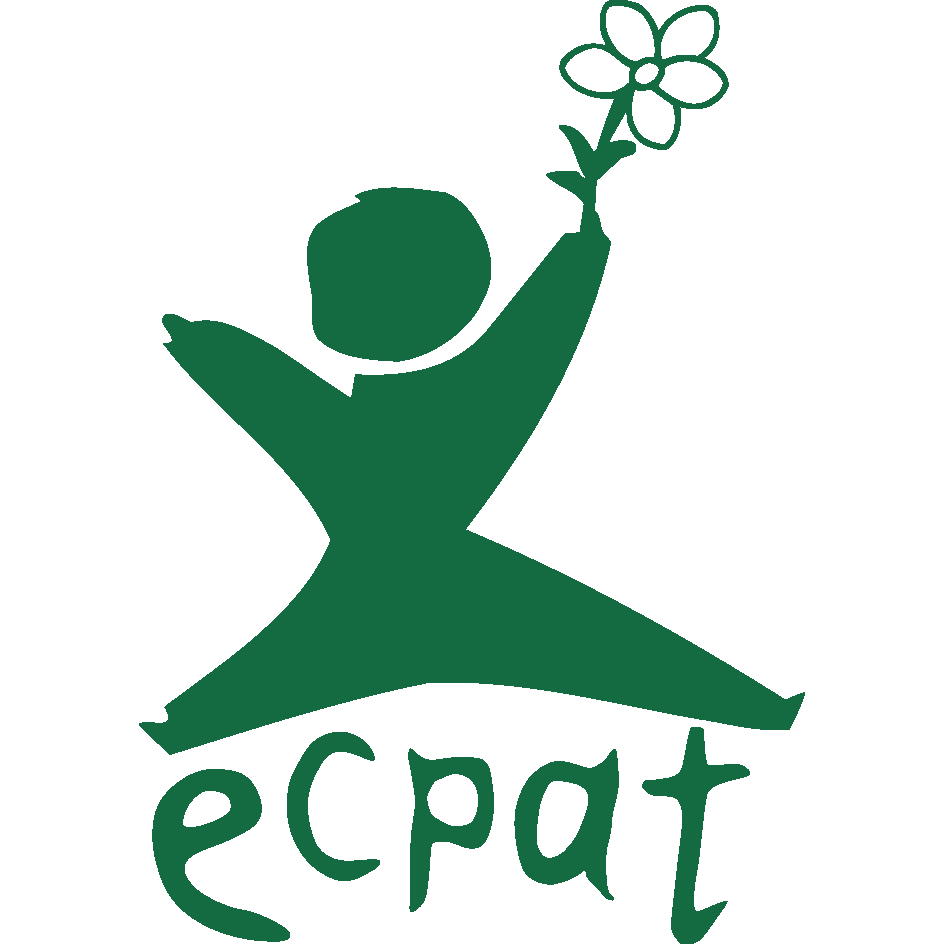 Largest influencing network focused on ending all forms of sexual exploitation of children. 124 organisations in 104 countries.
*
About 
ECPAT 
International
Over 30 years pushing for critical systemic and necessary social changes to end sexual exploitation of children together with all relevant stakeholders
*
Based in Bangkok, the ECPAT Secretariat coordinates research, advocacy and action
*
The Terminology Guidelines for the Protection of Children from Sexual Abuse and Exploitation
English
1
Adopted in 2016 by and Interagency Working Group composed by 18 organisations
Adapted and translated in 9 languages
2
Spanish
3
French
4
5
7
8
6
Turkish
German
Traditional Chinese
Dutch
Bosnian
Polish
9
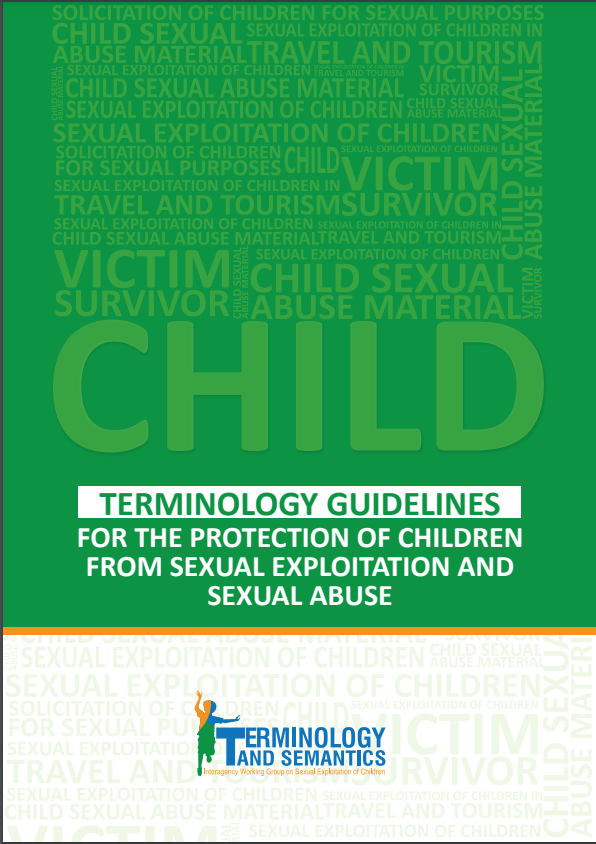 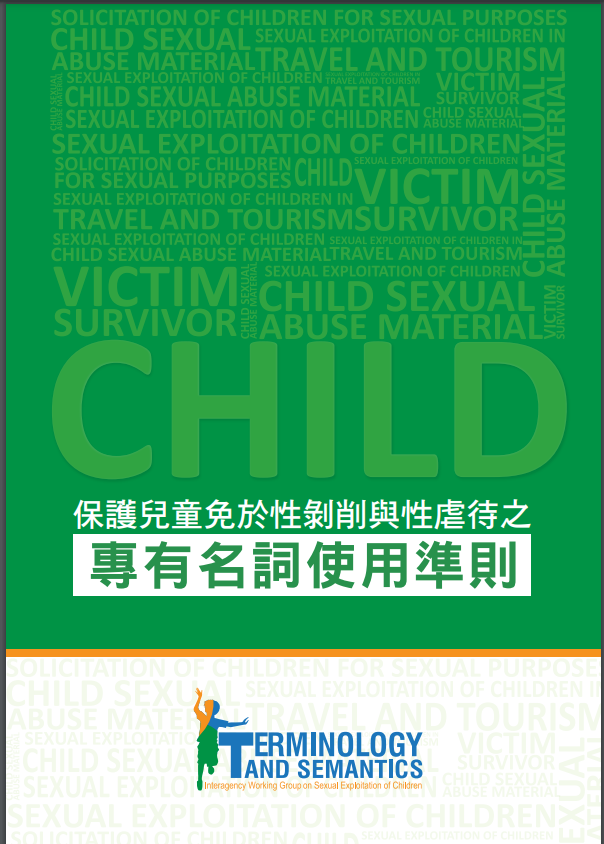 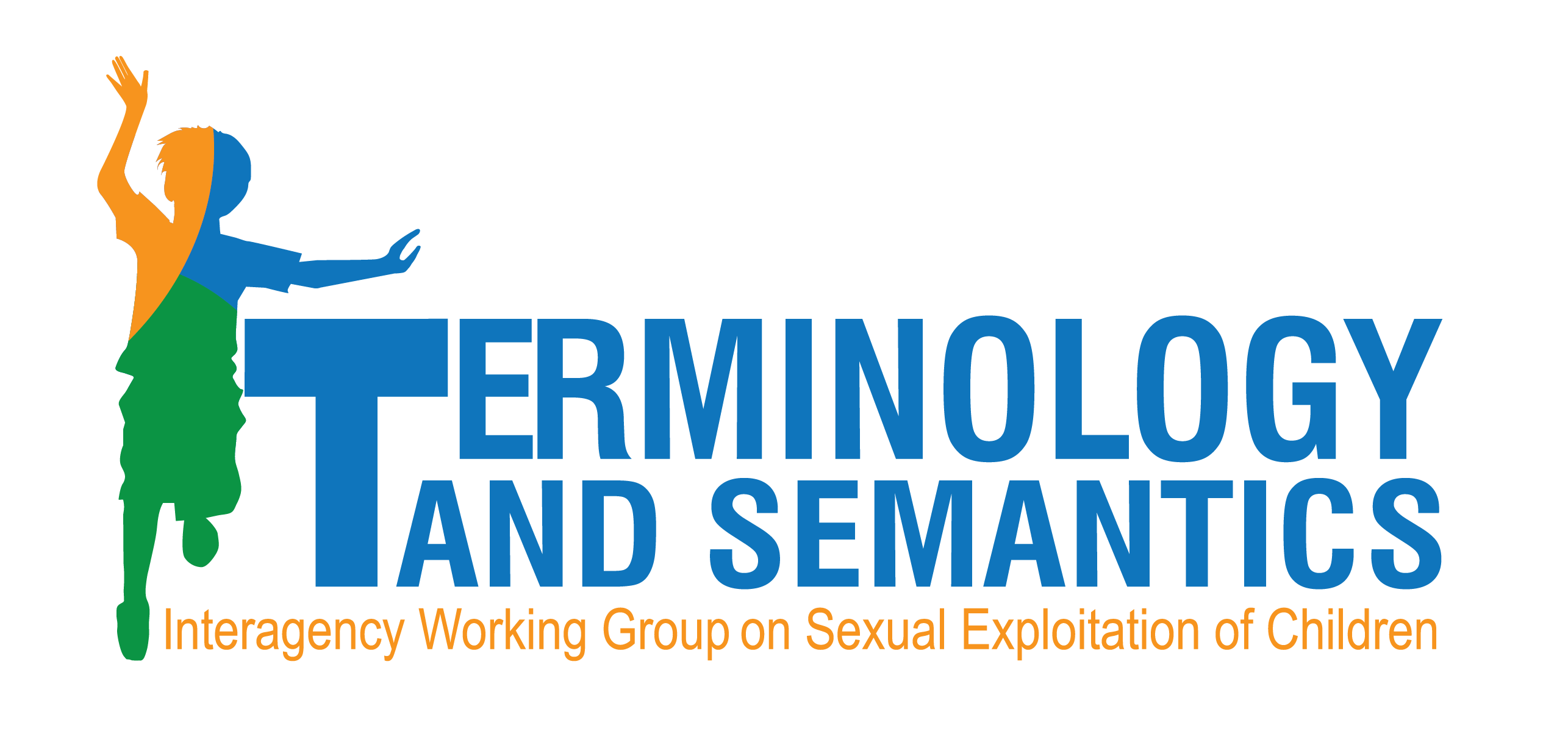 Why a revision?
Persistence of inconsistent and misleading terms 
Evolving landscape and emerging challenges
New technologies
New crime types
Unclear uptake and referencing
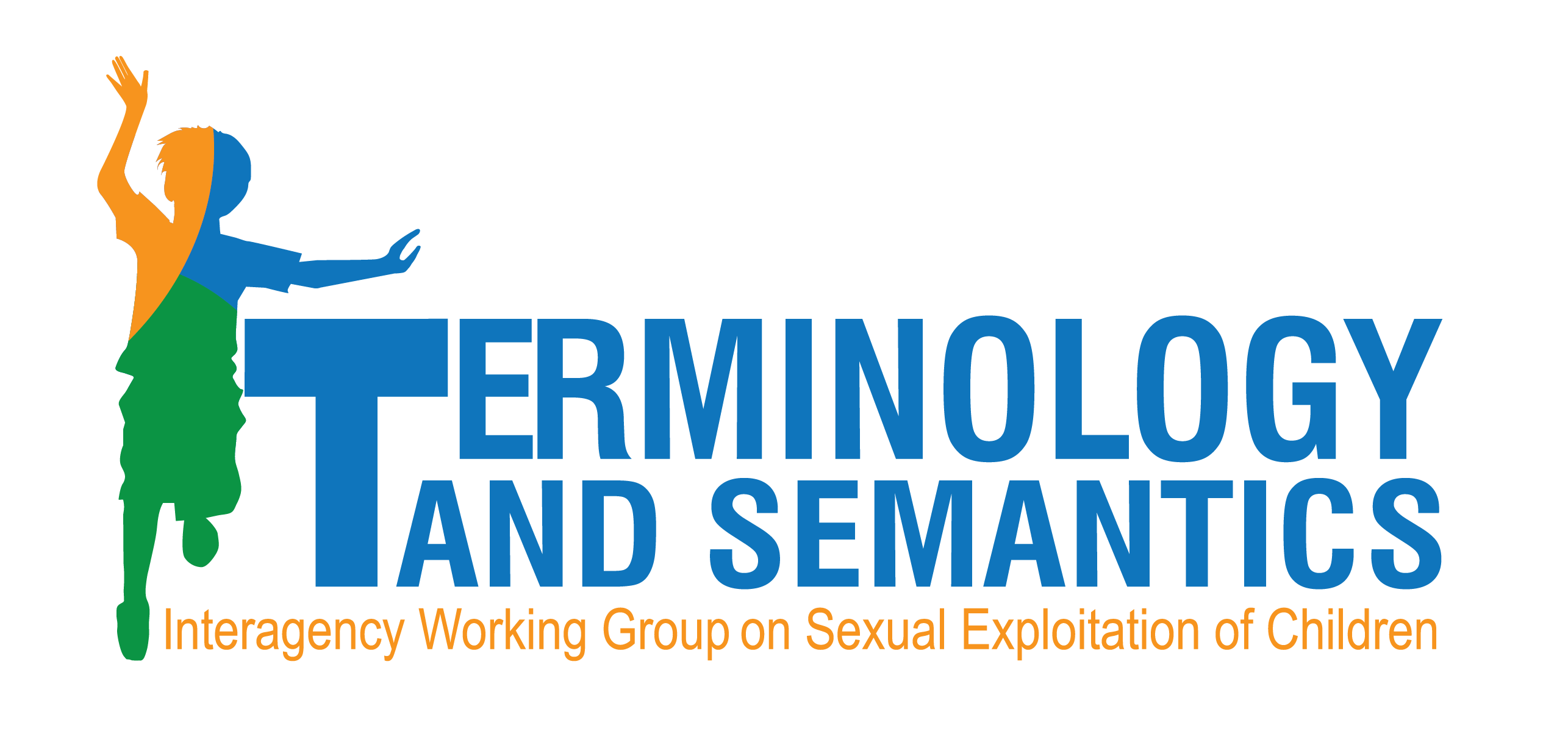 Objectives of the revision
Establish precise and accurate terminology
Foster the use of appropriate terminology (language that respects children's rights and dignity, avoiding blame, stigma and preventing re-victimisation)
Ease and strengthen the work of data collection 
Strengthen the protection of all children at risk and/or victims of different forms of sexual violence, abuse, and exploitation
Strengthen the legal, policy, and advocacy framework for the protection of children from sexual exploitation
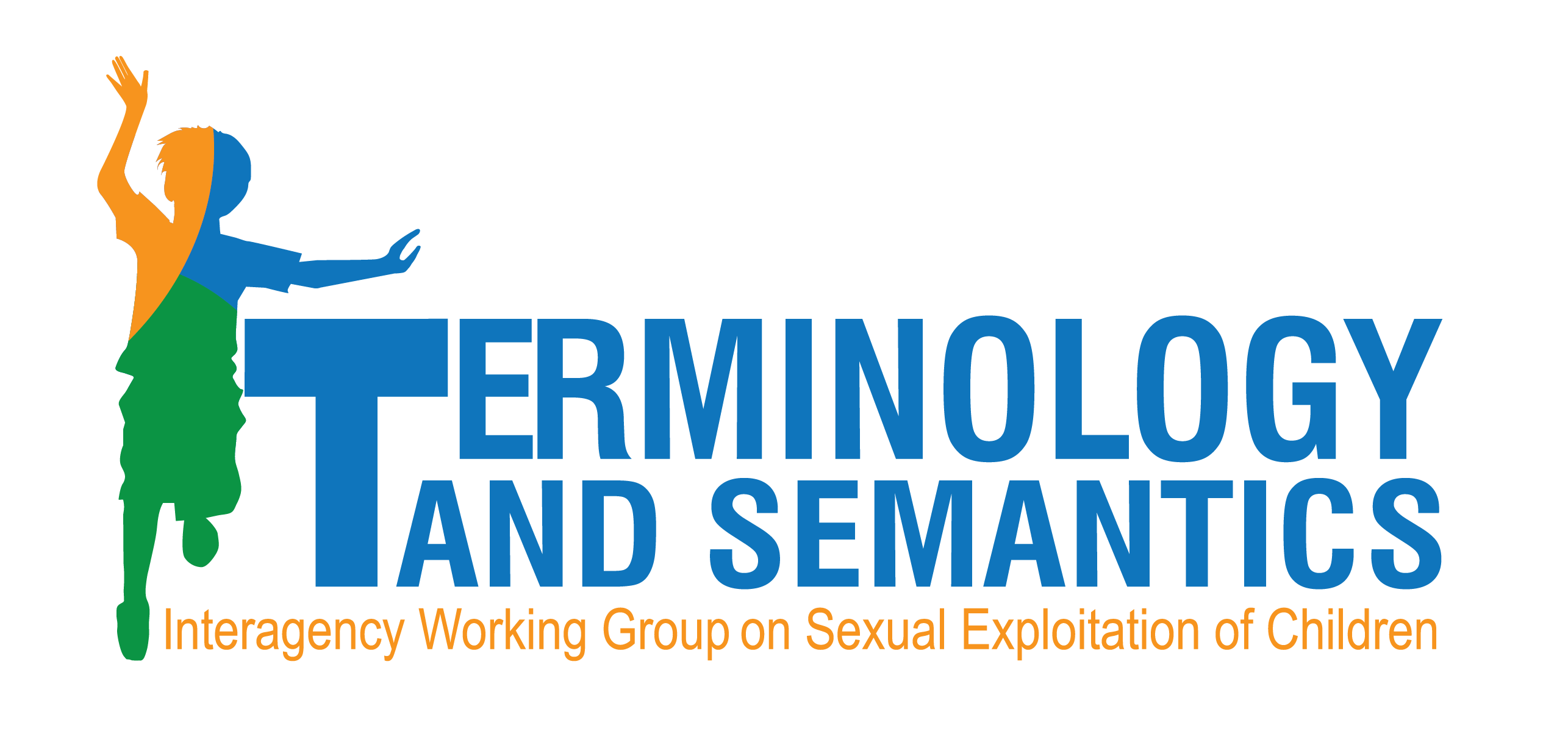 Organisations involved
Interagency Working Group
Core Group
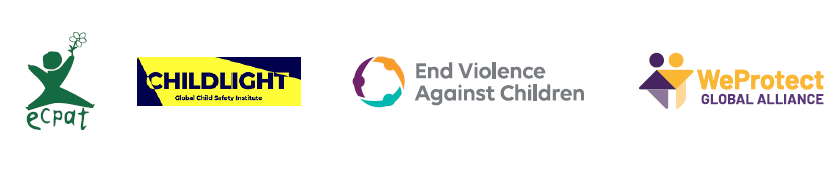 Diverse composition
Contributing knowledge
Thematic sub-groups
Leading and coordinating the revision process
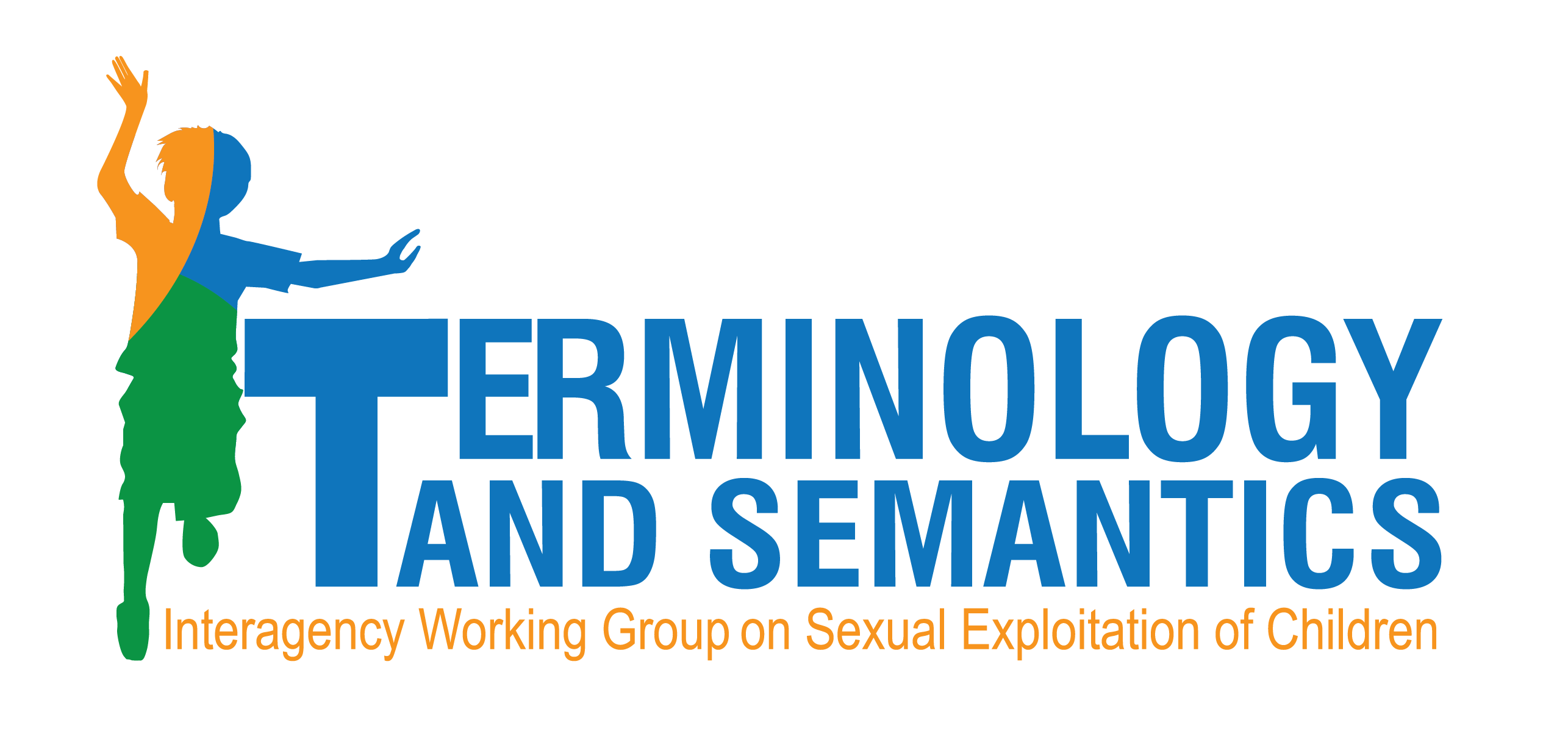 Timeline
After April 2024
Ongoing
March-April 2024
September 2023- February 2024
May-September 2023
Kick-off and preparation
Dissemination and Advocacy
Additional Outputs
Revision
Validation and finalisation English version
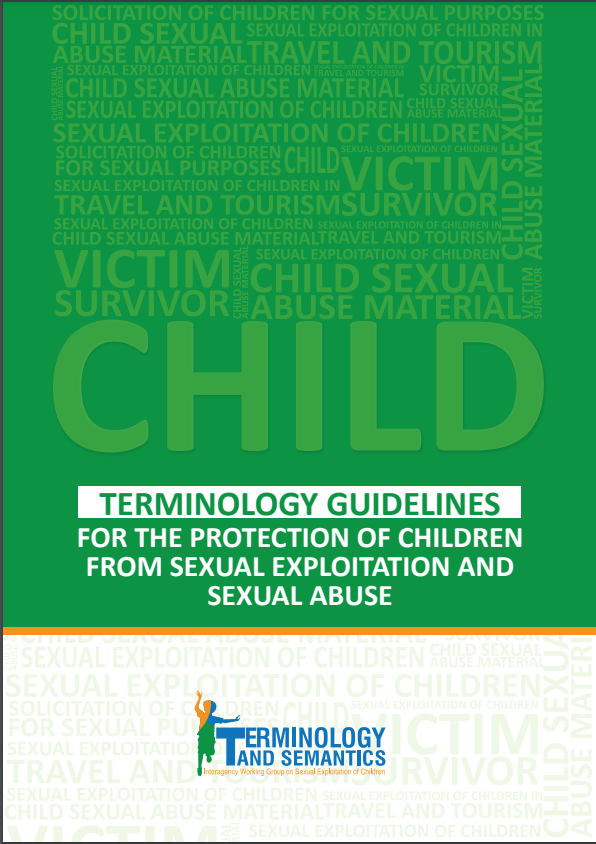 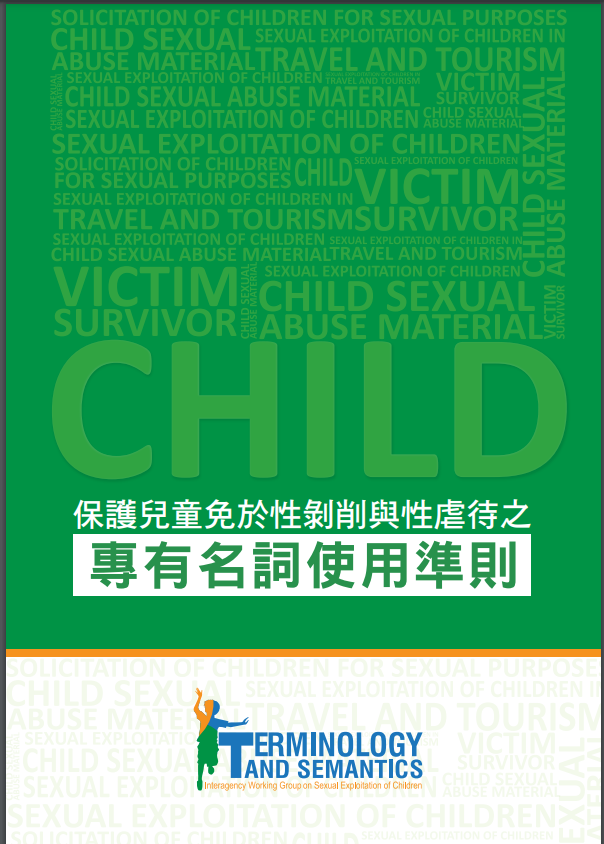 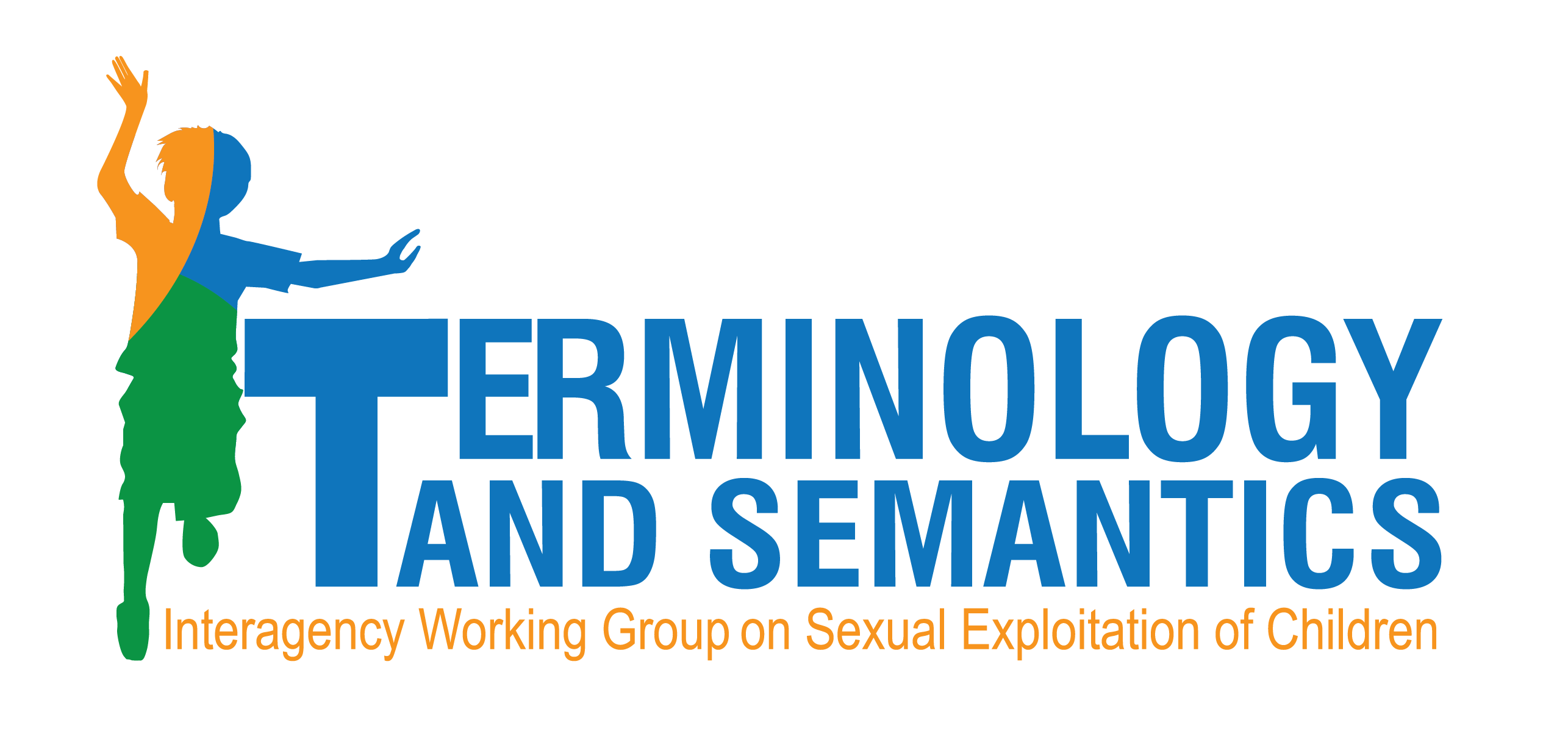 Andrea Varrella
Research and Child Rights Monitoring Manager
ECPAT International
andreav@ecpat.org